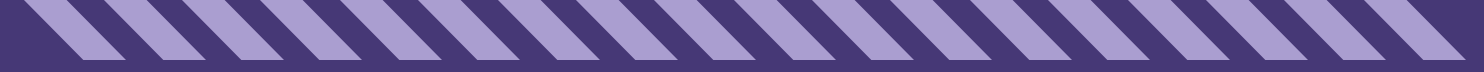 Alissia BEZONDO
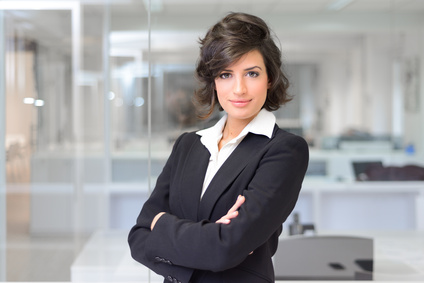 PERFIL
CONTACTO
000 111 333
Lorem ipsum dolor sit amet, consectetur adipiscing elit. Morbi tristique sapien nec nulla rutrum imperdiet. Nullam faucibus augue id velit luctus maximus. Interdum et malesuada fames.
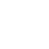 000 222 444
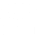 name@mail.com
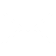 12 Street Name, Madrid
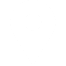 ESTUDIOS
2014
Centro educativo – Título 
Lorem ipsum dolor sit amet, consectetur adipiscing elit. Morbi tristique sapien nec nulla rutrum imperdiet.
2014
Centro educativo – Título 
Lorem ipsum dolor sit amet, consectetur adipiscing elit. Morbi tristique sapien nec nulla rutrum imperdiet.
2014
Centro educativo – Título 
Lorem ipsum dolor sit amet, consectetur adipiscing elit. Morbi tristique sapien nec nulla rutrum imperdiet.
2014
Centro educativo – Título 
Lorem ipsum dolor sit amet, consectetur adipiscing elit. Morbi tristique sapien nec nulla rutrum imperdiet.
EXPERIENCIA LABORAL
2010 - 2014
2010 - 2014
2010 - 2014
2010 - 2014
LOGO
LOGO
LOGO
LOGO
Empresa
Puesto
Lorem ipsum dolor sit amet, consectetur adipiscing elit. Morbi tristique sapien nec nulla rutrum imperdiet. Nullam faucibus augue id velit luctus maximus.
Empresa
Puesto
Lorem ipsum dolor sit amet, consectetur adipiscing elit. Morbi tristique sapien nec nulla rutrum imperdiet. Nullam faucibus augue id velit luctus maximus.
Empresa
Puesto
Lorem ipsum dolor sit amet, consectetur adipiscing elit. Morbi tristique sapien nec nulla rutrum imperdiet. Nullam faucibus augue id velit luctus maximus.
Empresa
Puesto
Lorem ipsum dolor sit amet, consectetur adipiscing elit. Morbi tristique sapien nec nulla rutrum imperdiet. Nullam faucibus augue id velit luctus maximus.
HABILIDADES
Profesionales
Idiomas
Personalidad
Microsoft Office
Creativo
Inglés
Serio
InDesign
Italiano
Innovador
PHP MySQL
Alemán
Organizado
Google Ads
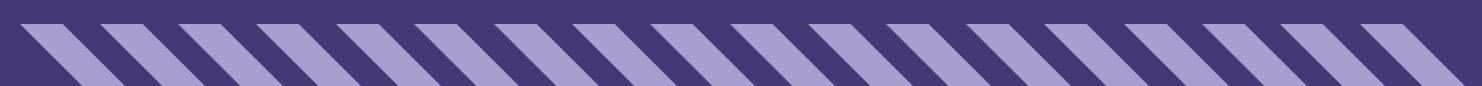